MENADŽMENT
KVALITETA
Upravljanje kvalitetom
Prof. dr Igor Todorović
Šta mijenjamo u sistemu kad uvodimo sistem kvaliteta?
A.VIZIJA, MISIJA, STRATEGIJA,POLITIKA
B.NOVI POSLOVNI CILJEVI
C. PROCESNI PRISTUP:
    - Identifikacija potrebnih poslovnih procesa
    - Identifikacija veza i kriterija nadzora procesa
    - Definisanje korektivnih radnji
    - Poboljšanje poslovnih procesa
Ideje na kojima se gradi sistem kvaliteta
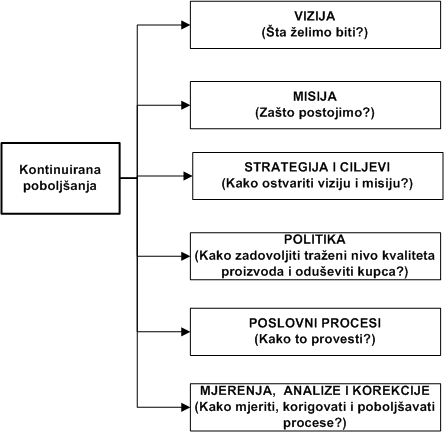 HIJERARHIJA CILJEVA
Vizija i misija
Strategija / dugoročniji ciljevi
Politika / niži ciljevi preduzeća
Politika / ciljevi sektora
UPRAVLJANJE KVALITETOM
Potpuno upravljanje kvalitetom (total quality management, TQM) je upravljački pristup za kvalitet u poslovnom sistemu ili organizaciji koji je zasnovan radi dostizanja dugoročne uspješnosti putem ispunjavanja zahtjeva potrošača i koristi za zaposlene i zajednicu. 
Ovo upravljanje kvalitetom obuhvata Upravljanje kvalitetom i Upravljanje kvalitetom pomoću računara (QM, CAQ), odnosno rad zaposlenih na svim organizacionim nivoima, koji treba da budu kvalifikovani, uvježbani i posvećeni zadacima ostvarivanja svih ciljeva kvaliteta radi postizanja uspjeha u okviru zakona.
UPRAVLJANJE KVALITETOM
Upravljanje kvalitetom (quality management, QM) ili administrativno upravljanje kvalitetom  je upravljački pristup za kvalitet u poslovnom sistemu koji ostvaruje funkciju upravljanja kvalitetom u sistemu kvaliteta, prema određenoj politici kvaliteta, ciljevima i odgovornosti putem: Planiranja kvaliteta (QP), Operativnom upravljanju kvalitetom (QC), Obezbjeđenja kvaliteta (QA) i Poboljšanja kvaliteta (QI).
POLITIKA KVALITETA
Politika kvaliteta (quality policy) obuhvata osnovne pravce i ciljeve organizacije u području kvaliteta koje je zvanično propisalo najviše rukovodstvo. 
Politika kvaliteta je dio opšte politike organizacije koju obično propisuje direktor.
Da bi bio uspješan, proizvođač treba da nudi tržištu takve rezultate procesa koji će:

Ispuniti svoju jasno definisanu namjenu
Zadovoljiti zahtjeve i očekivanja kupca
Biti u skladu sa važećim standardima i propisima
Zadovoljiti zakonske zahtjeve
Biti rasposloživi na tržištu uz konkurentske cijene, i
Donijeti očekivanu dobit
PLANIRANJE KVALITETA
Planiranje kvaliteta (quality planning, QP) je funkcija sa procesom planiranja koja ostvaruje ciljeve i zadatke kvaliteta kao i primjenu elementa sistema kvaliteta. 
Planiranje kvaliteta predstavlja prvu fazu upravljanja kvalitetom i obuhvata slijedeće važne ciljeve: 
planiranje kvaliteta rezultata procesa (poluproizvod, proizvod, softver, usluga), uz identifikaciju, klasifikaciju, određivanje svojstava ili karakteristika kvaliteta, utvrđivanje zahtjeva kvaliteta i utvrđivanje odgovornosti za planiranje,
planiranje upravljačkih i funkcionalnih aktivnosti, uz planiranje projektovanja i uvođenja sistema kvaliteta, planiranje i uvođenje potrebne organizacione strukture, planiranje faza i rokova za projektovanje i uvođenje kao i
planiranje izrade plana kvaliteta i planiranje  primjene poboljšanja kvaliteta.
Algoritam plana projektivanja i uvođenja sistema kvlaiteta
OPERATIVNO UPRAVLJANJE KVALITETOM
Operativno upravljanje kvalitetom (quality control, QC) je funkcija sa procesom upravljanja koja obavlja operativne aktivnosti i postupke za ostvarivanje zahtjeva kvaliteta. 
Ova funkcija je podsistem koji provodi operativne aktivnosti i postupke koji su usmjereni kako na neposredno upravljanje tehnološkim procesima tako i na uklanjanje uzroka nezadovoljavajućeg funkcionisanja na svim etapama kruga kvaliteta, radi dostizanja ekonomske efikasnosti. Podsistem operativnog upravljanja kvalitetom vrši upravljanje nad kontrolisanjem ulaza, procesa i izlaza u sistemu kvaliteta. 
Ovaj podsistem u kontrolisanju ulaza obuhvata kontrolisanje ispravnosti svih ulaznih veličina poslovnog sistema: energije, materijala i informacija.
OBEZBJEĐENJE KVALITETA
Obezbjeđenje kvaliteta (quality assurance, QA) je funkcija sa procesom obavljanja planiranih i sistematizovanih aktivnosti i dokazivanja koja su neophodna za sticanje povjerenja da će element, odnosno rezultat procesa, ispuniti propisane zahtjeve kvaliteta.
Podsistem obezbjeđenja kvaliteta obuhvata unutrašnje i spoljne ciljeve obezbjeđenja kvaliteta: unutrašnje obezbjeđenje ostvaruje povjerenje rukovodstva organizacije u kvalitet rezultata procesa dok spoljnje obezbjeđenje kvaliteta ostvaruje povjerenje potrošača u kvalitet rezultata procesa i u situacijama sa i bez ugovora. Izvjesna djelovanja između podsistema operativnog upravljanja kvalitetom i obezbjeđenja kvaliteta  su u međusobnoj zavisnosti. 
Obezbjeđenje kvaliteta može da vršiti interno provjeravanje ili da se osloni na eksterno provjeravanje sistema kvaliteta kod ovlaštenih institucija.
POBOLJŠANJE KVALITETA
Poboljšanje kvaliteta (quality improvement, QI) je funkcija sa procesom poboljšanja i skupom akcija koje se preduzimaju u cijeloj organizaciji s ciljem povećanje efikasnosti i efektivnosti aktivnosti i poboljšanje procesa radi postizanja uspjeha kako za organizaciju tako i za potrošače.
POBOLJŠANJE KVALITETA
Suština upravljanja kvalitetom i operativnog upravljanja kvalitetom je u procesu poboljšanja kvaliteta koje se stvaraju uz primjenu izvjesnih principa i metoda upravljanja. 
Prve principe upravljanja kvalitetom postavio je Walter Shewhart dvadesetih godina prošloga vijeka kada je predložio uvođenje poboljšanja kvaliteta sa četiri funkcije upravljanja: planiranje, izvršenje, kontrolisanje i uvođenje, u obliku kružnog ciklusa (plan – do – check – act, PDCA). Dr W. E. Deming je kasnije izmijenio treću fazu pa je dobijen Shewhard-Demingov kružni ciklus: planiranje-izvršenje-razmatranje-uvođenje (plan-do-stady-act, PDSA)
Kontinuirano unapredjenje ?
(P.D.C.A.)
PLAN
DO
ACT
CHECK
Kontinuirano
unapredjenje
ISO
9000
SHEWHARD-DEMINGOV KRUŽNI CIKLUS
Funkcija planiranja polazi od postavljenih zahtjeva kvaliteta koji treba da se ispune na određenim nivoima organizacije i u dijelu organizacione strukture radi poboljšanja kvaliteta, preko izvjesnih poslova, zadataka i operacija. Planiranje poboljšanja kvaliteta treba da se odnosi na sve potencijale koji donose poboljšanje kvaliteta odnosno kadrove, opremu i dokumentaciju.  
Funkcija izvršenja treba da planirano poboljšanje kvaliteta dokaže i sprovede uz primjenu odgovarajućih tehnika. 
Funkcija razmatranja treba da to sprovedeno poboljšanje kvaliteta utvrdi i detaljno analizira uz primjenu metoda ulaznog, procesnog i izlaznog kontrolisanja kvaliteta, na ulaznim materijalima, ostvarenim rezultatima procesa i primenjenim tehnološkim procesima. Razmatranje poboljšanja kvaliteta zatim definiše dobijene rezultate i međusobne veze i uticaje između uzroka i posljedica, koje su nastale u toku primjene poboljšanja kvaliteta.  
Funkcija uvođenja poboljšanja kvaliteta ima zadatak da na osnovi dobijenih rezultata u razmatranju sprovedenog poboljšanja kvaliteta donese potrebne odluke za primjenu poboljšanja kvaliteta u procesu upravljanja kvalitetom. Uvođenje poboljšanja kvaliteta obično obuhvata primjenu sistematskih aktivnosti, automatizovanih podsistema i računarskih programa, uz primjenu preventivnih akcija.